Limiting Search and View of Users by Library
Yoel Kortick	May 2024
Agenda
Introduction
Example 1 - The search is not limited by Library Scope
Example 2 - The search is limited by Library Scope
2
Introduction
3
Introduction
In Alma the following user roles can search for users
General System Administrator
User Administrator
User Manager
Circulation Desk Manager
Circulation Desk Operator
Circulation Desk Operator - Limited
4
Introduction
By default, in Alma a Staff User with a role which can search for users can search for and find any user regardless of:
The scope of the role of the staff user which allows searching for users
The scope of the patron role of the user who is being searched for

For example, if:

Staff user Cindy Brady has role “User Manager” with scope “Art Library”
User “Lillian Müller” has role “Patron” with scope “Engineering Library”

Then staff user Cindy Brady  will be able to search for and find Lillian Müller.
5
Introduction
It is possible, however, to change this default behavior via the parameter limit_user_search_by_library_scope which exists at:Configuration > User Management > General > Other Settings
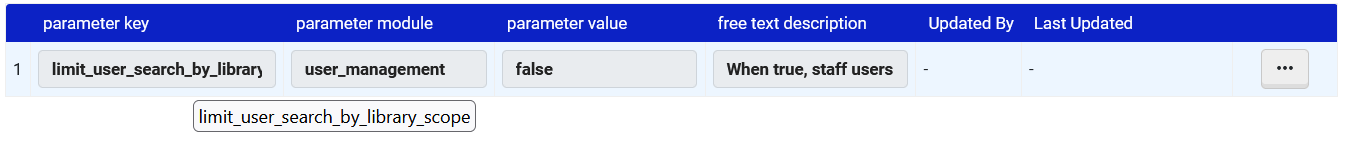 6
Example 1 - The search is not limited by Library Scope
7
Example 1 - The search is not limited by Library Scope
At “Configuration > User Management > General > Other Settings” parameter limit_user_search_by_library_scope is set to “false”:
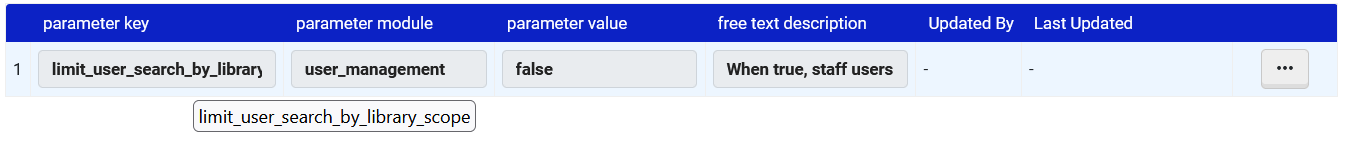 8
Example 1 - The search is not limited by Library Scope
Staff user Cindy Brady has role “User Manager” with scope “Art Library”
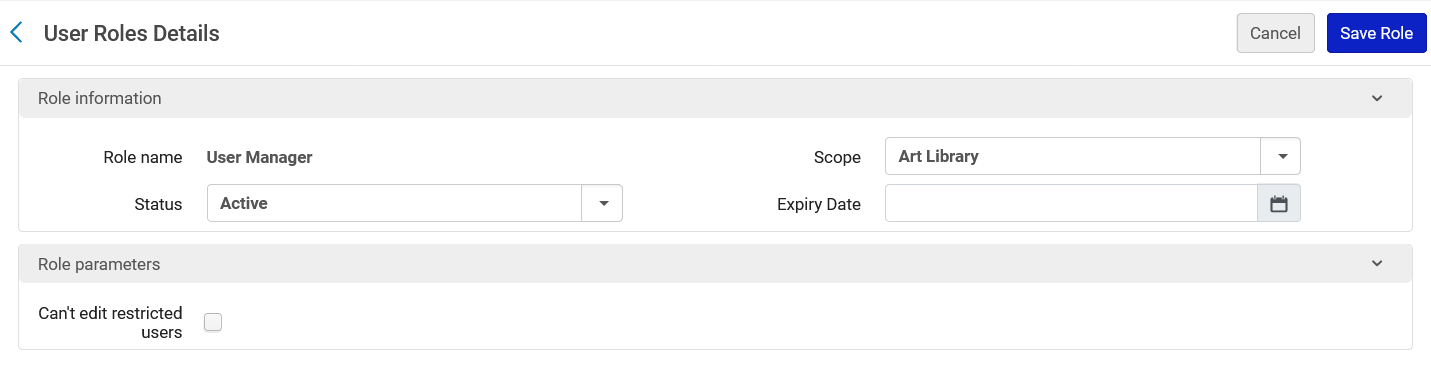 9
Example 1 - The search is not limited by Library Scope
Patron Lillian Müller has role “Patron” with scope “Engineering Library”
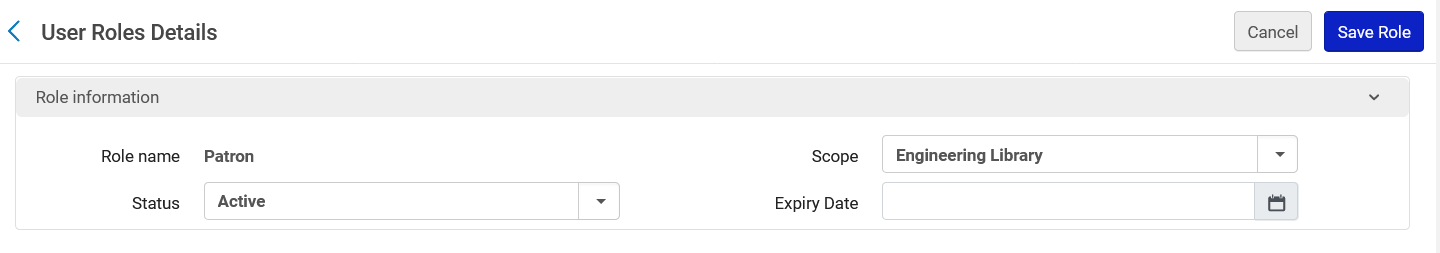 10
Example 1 - The search is not limited by Library Scope
Staff user Cindy Brady searches for and finds patron Lillian Müller
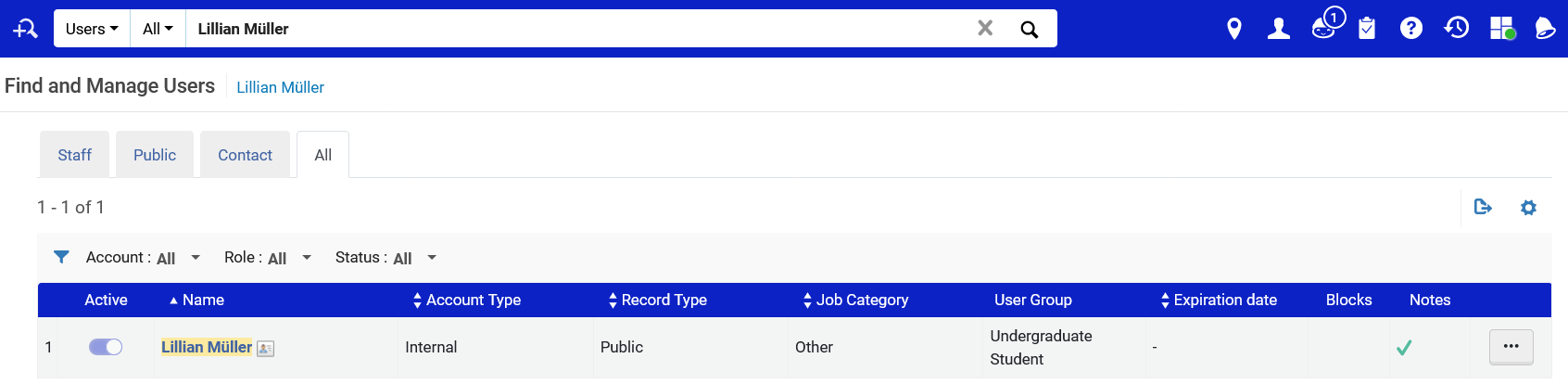 11
Example 2 - The search is limited by Library Scope
12
Example 2 - The search is limited by Library Scope
At “Configuration > User Management > General > Other Settings” parameter limit_user_search_by_library_scope is set to “true”:
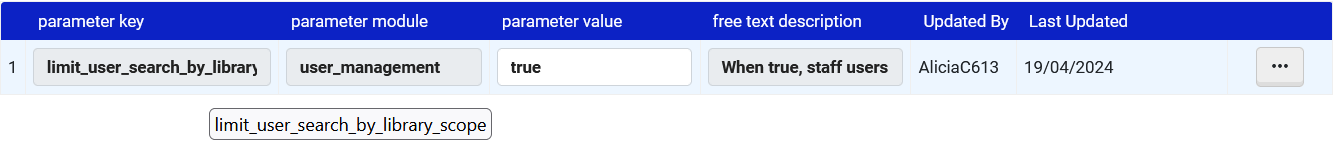 13
Example 2 - The search is limited by Library Scope
Staff user Cindy Brady has role “User Manager” with scope “Art Library”
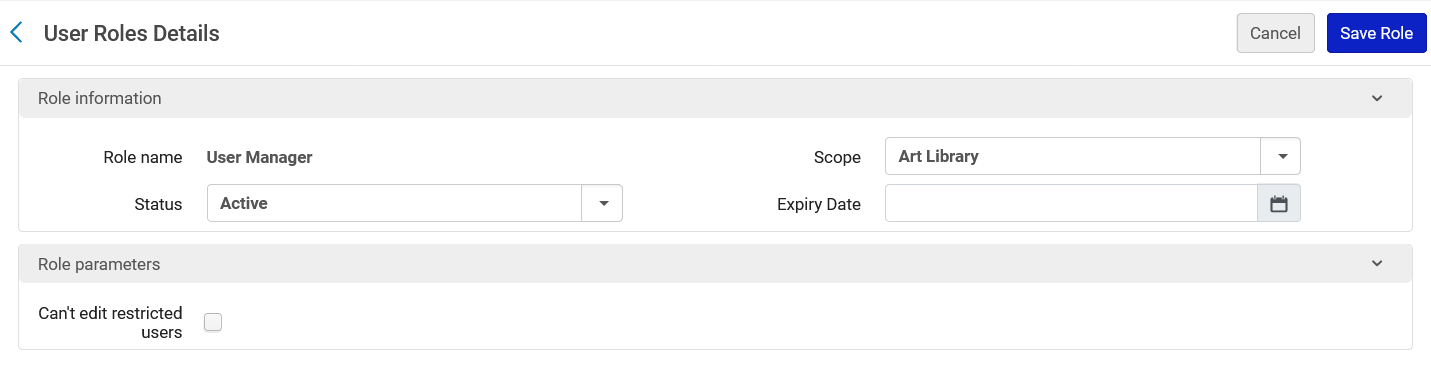 14
Example 2 - The search is limited by Library Scope
Patron Lillian Müller has role “Patron” with scope “Engineering Library”
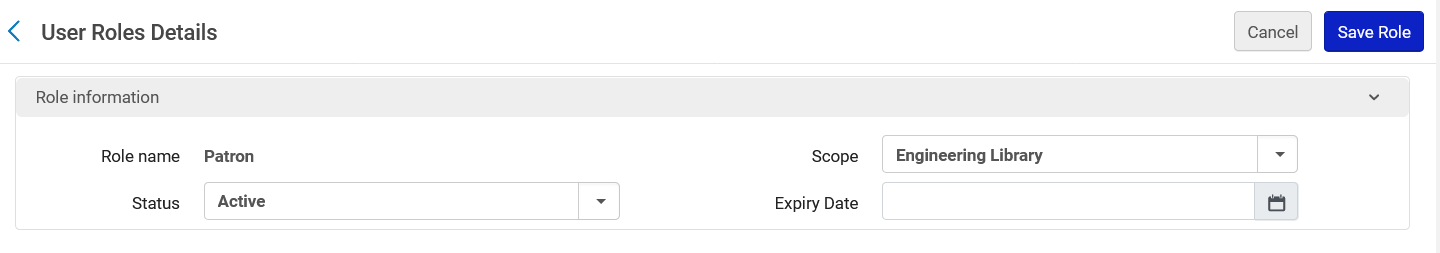 15
Example 2 - The search is limited by Library Scope
Staff user Cindy Brady searches for and does not find patron Lillian Müller
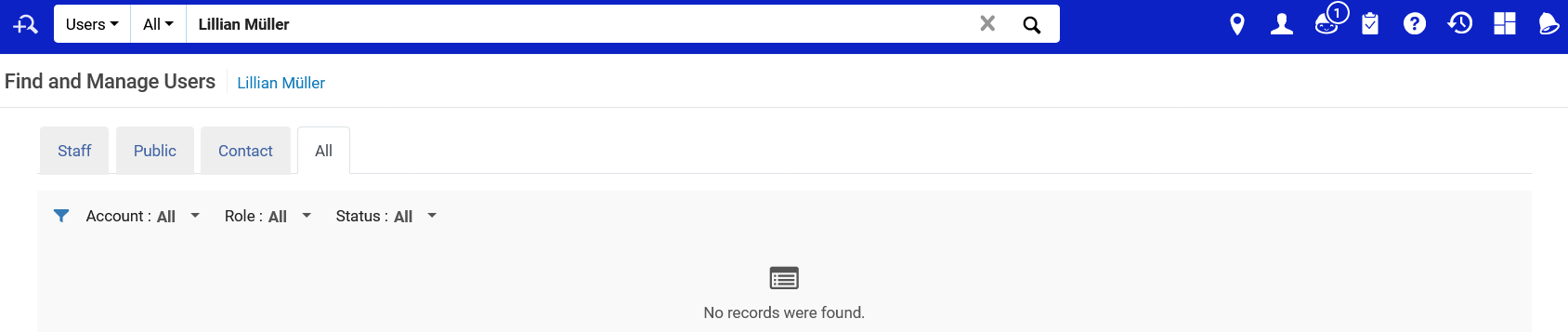 16